Applying Nexus Thinking in Practice
What do you want to do?
Develop an integrated plan
Create a shared strategy or vision
Identify potential synergy/conflict
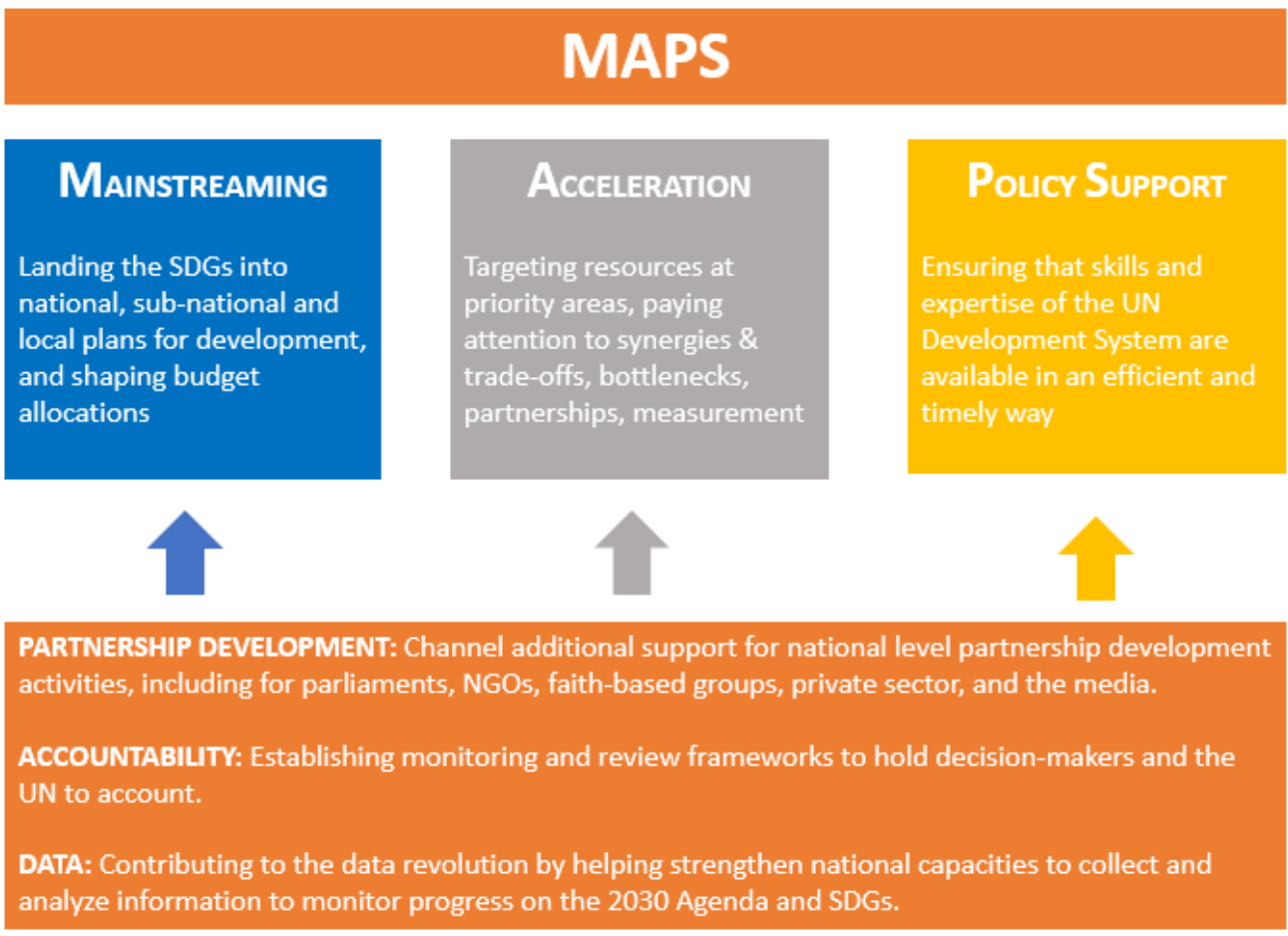 Identify potential synergy/conflict
Futures Wheel
SWOC analysis*
Actor-network maps




* The same as a SWOT analysis, but I like “challenges” better than “threats”
Identify potential synergy/conflict
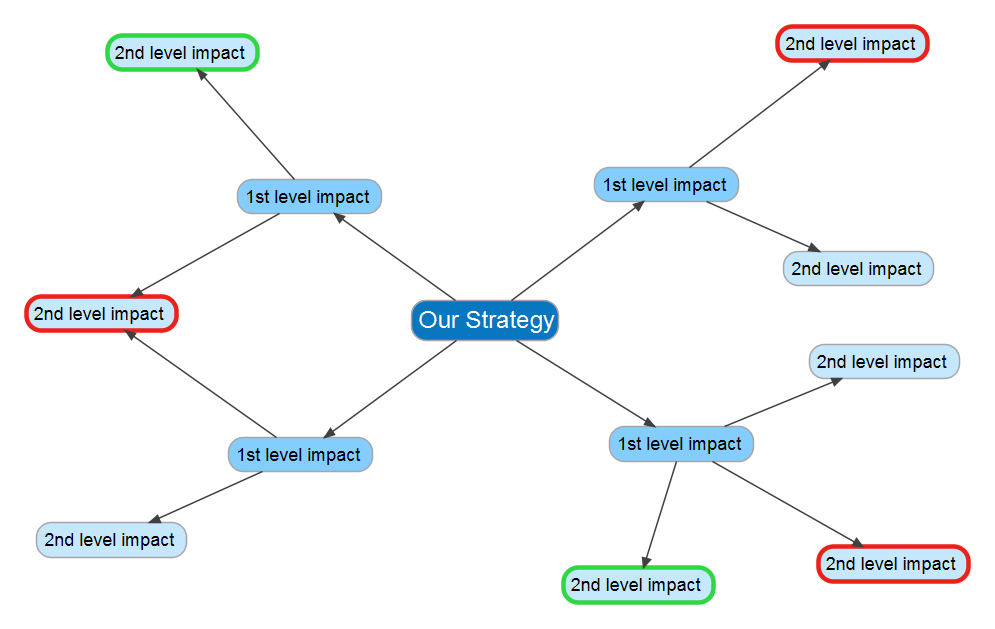 Futures Wheel
SWOC analysis
Actor-network maps
Identify potential synergy/conflict
Futures Wheel
SWOC analysis
Actor-network maps
Where could we use help?
What can we offer?
What initiatives can we contribute to?
What initiatives could constrain us?
Identify potential synergy/conflict
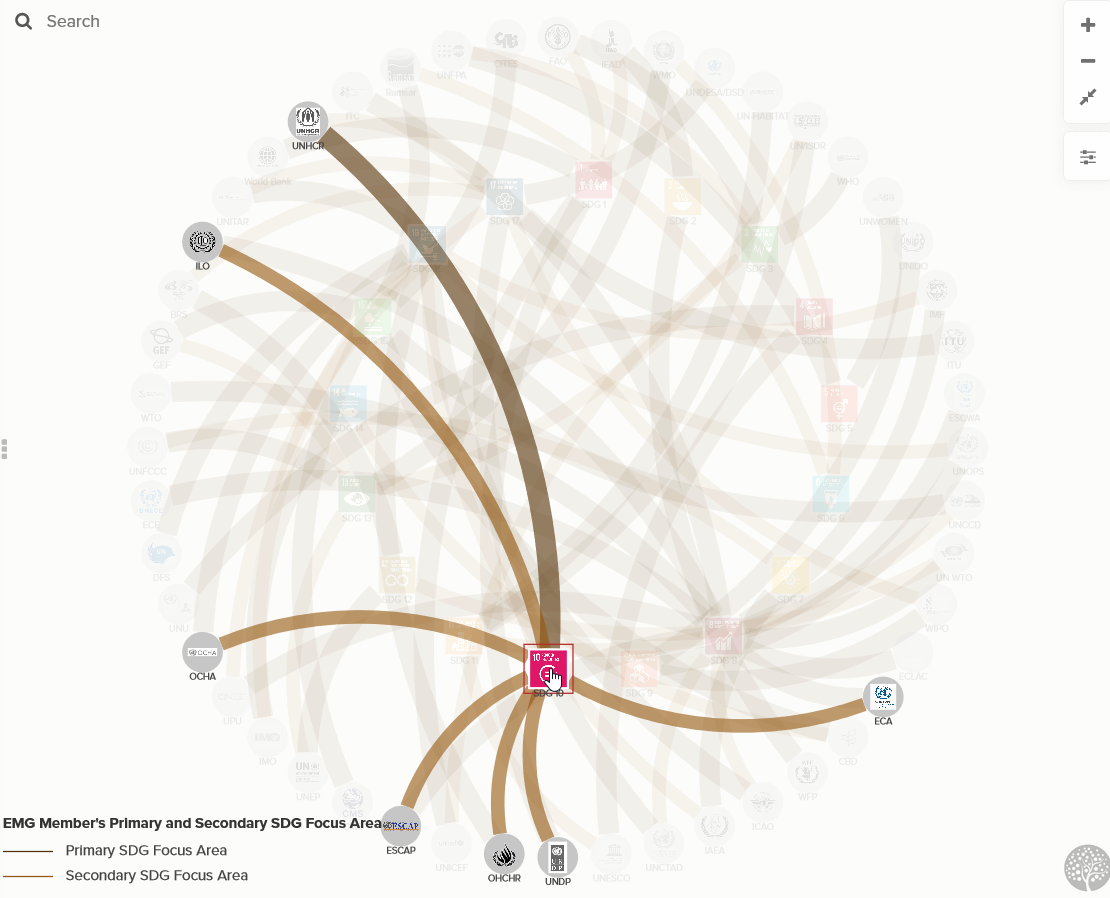 Futures Wheel
SWOC analysis
Actor-network maps
Identify potential synergy/conflict
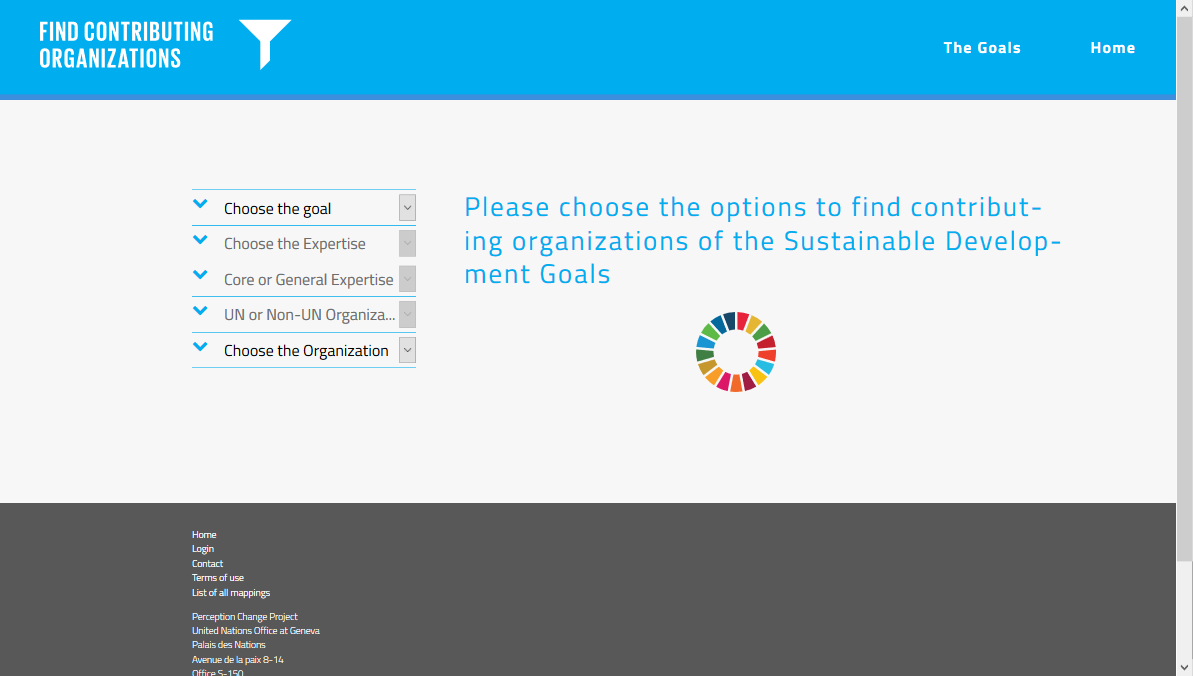 Futures Wheel
SWOC analysis
Actor-network maps
http://www.geneve-int.ch/sdgmapping/index.html
Create a shared strategy or vision
Scenarios: Intuitive logics
Scenarios: Backcasting
Participatory mapping
Create a shared strategy or vision
What forces, out of our direct control, are shaping the system?
Driving Forces
Scenarios: Intuitive logics
Scenarios: Backcasting
Participatory mapping
Which driving forces are both highly uncertain and have a high impact?
Critical Uncertainties
What combinations of critical uncertainties are useful to consider?
Scenario Logic
What policies, plans, or initiatives do best under multiple possible futures?
Robust Plans
Create a shared strategy or vision
What do we want the future to look like?
Shared Visions
Scenarios: Intuitive logics
Scenarios: Backcasting
Participatory mapping
What steps must we take to get there?
Paths to the Futures
What responsibility do we each have to embark on that path?
Shared Plan
Create a shared strategy or vision
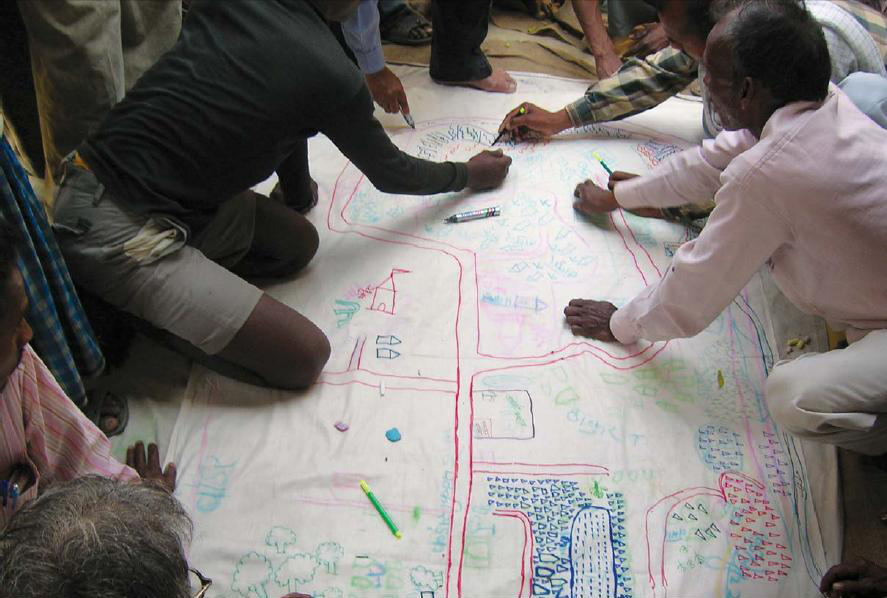 Scenarios: Intuitive logics
Scenarios: Backcasting
Participatory mapping
http://www.sswm.info/content/participatory-mapping-decision-making
Develop an integrated plan
Multi-criteria analysis
Cross-impact analysis
Integrated modeling
Develop an integrated plan
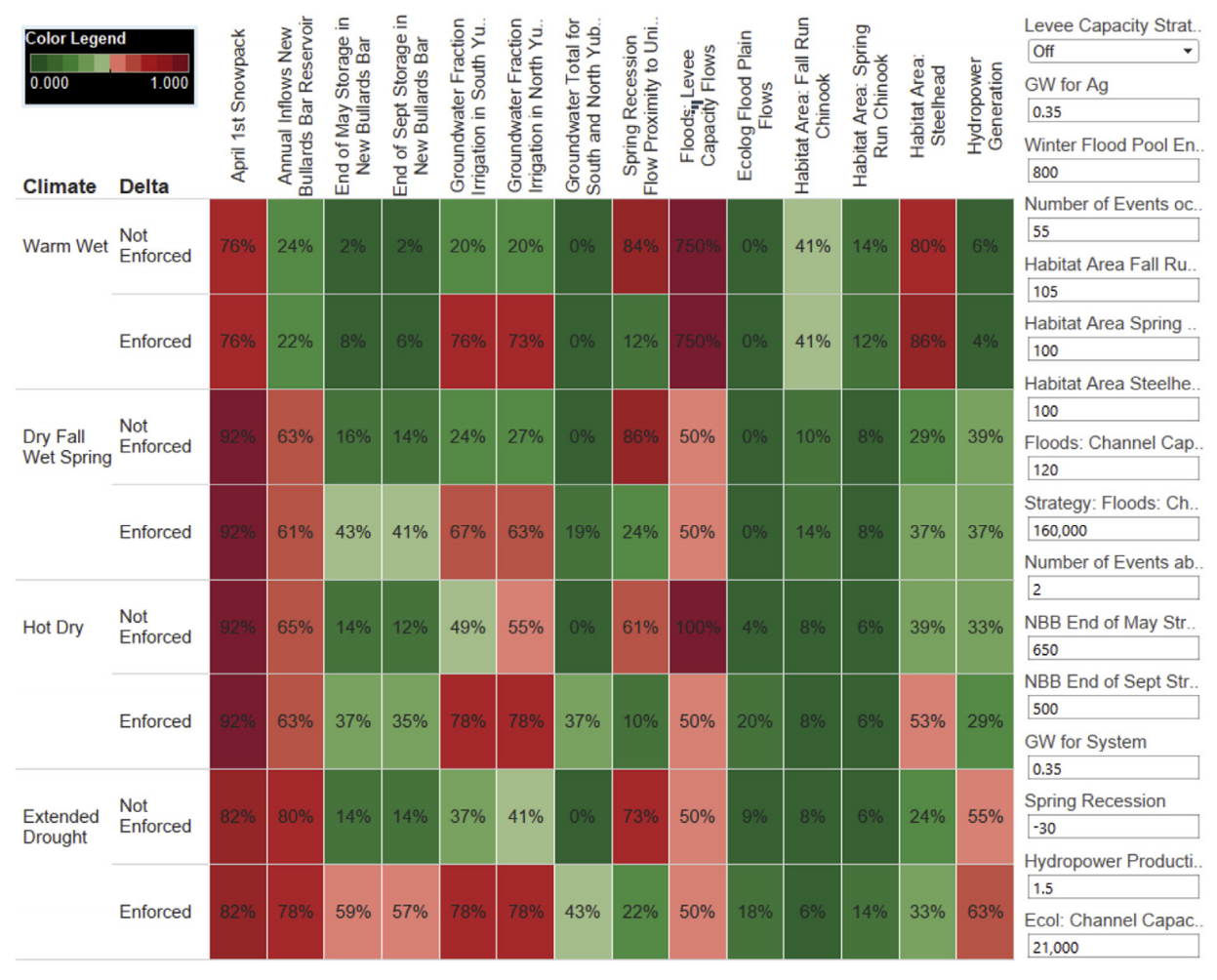 Multi-criteria analysis
Cross-impact analysis
Integrated modeling
Forni et al., 2016
Develop an integrated plan
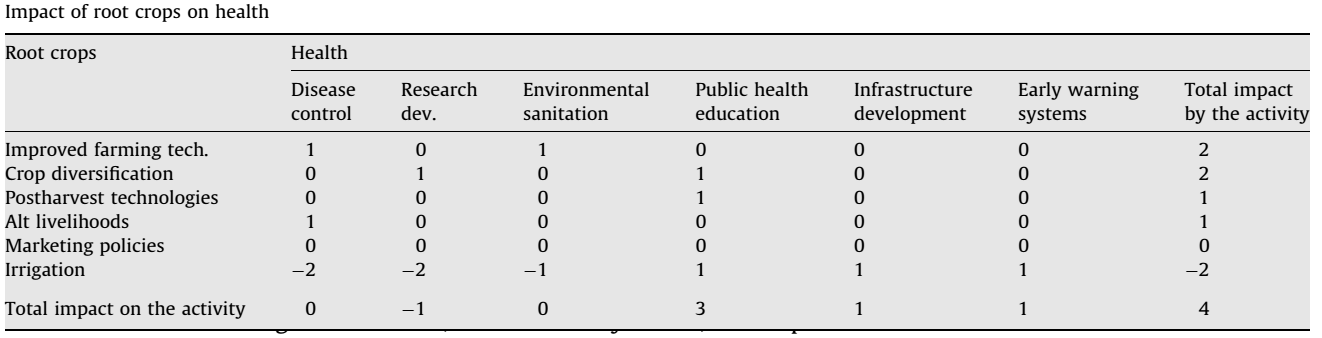 Multi-criteria analysis
Cross-impact analysis
Integrated modeling
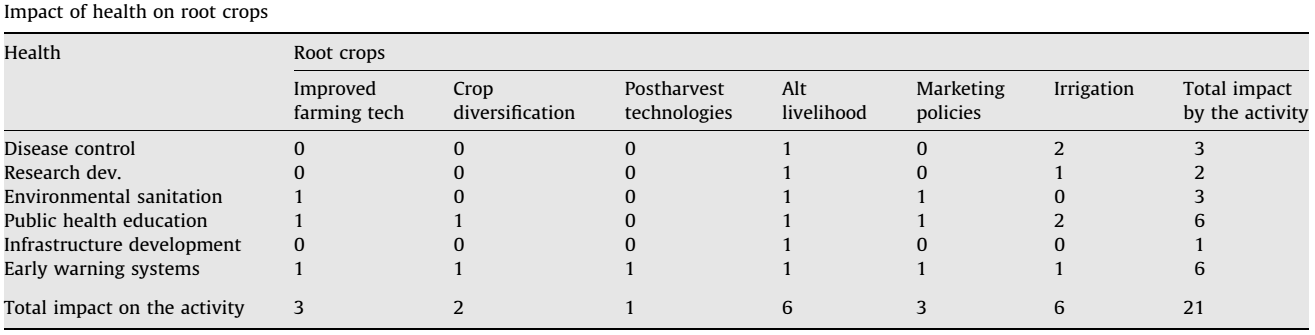 Kemp-Benedict and Agyemang-Bonsu, 2008
Develop an integrated plan
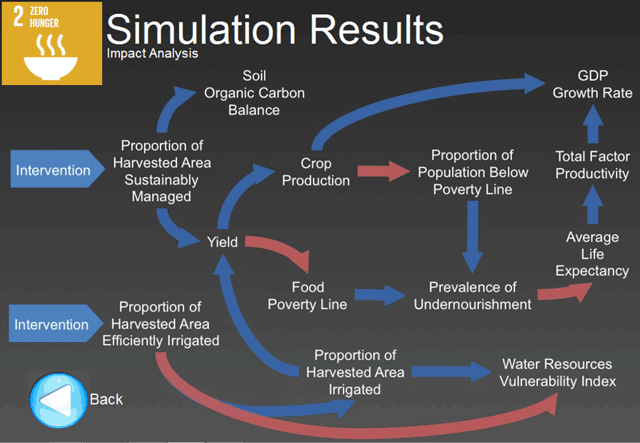 Multi-criteria analysis
Cross-impact analysis
Integrated modeling
http://www.millennium-institute.org/integrated_planning/tools/SDG/
Stations in the room
UNOG’s Perception Change Project
Sign-up for discussion
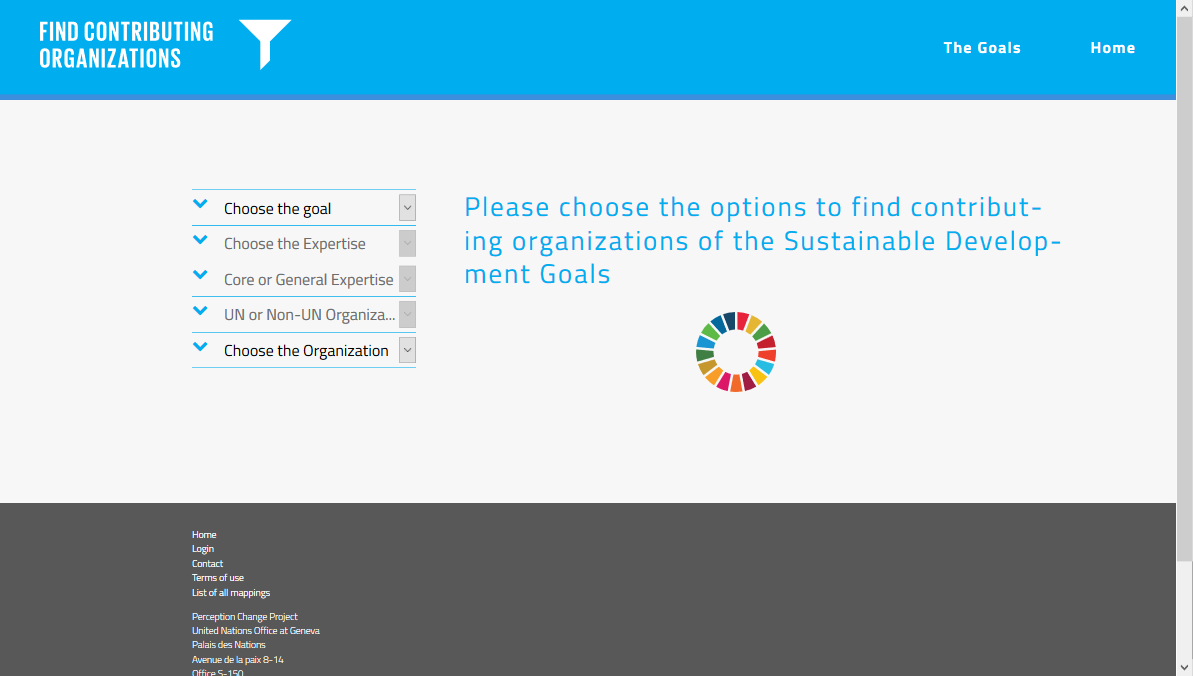 Please choose a breakout group:
Environment and the humanitarian sector
Environment and poverty
Urban pollution, health and sustainable development
EMG Nexus Dialogue Visualization tool
Method clinic
Open discussion about choosing methods
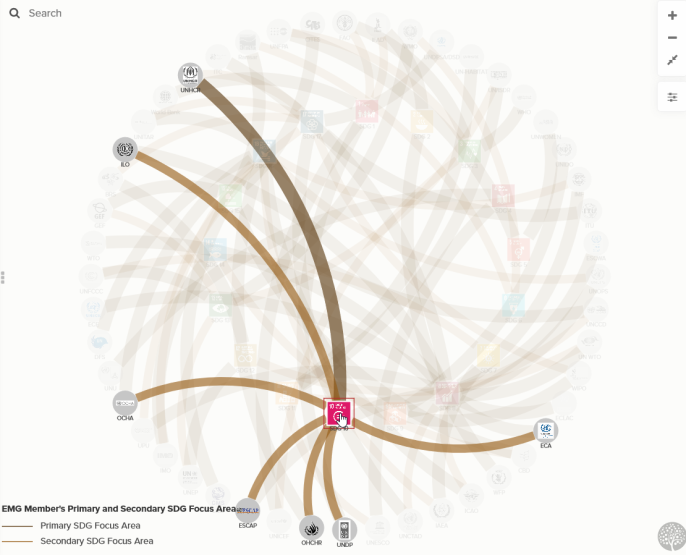